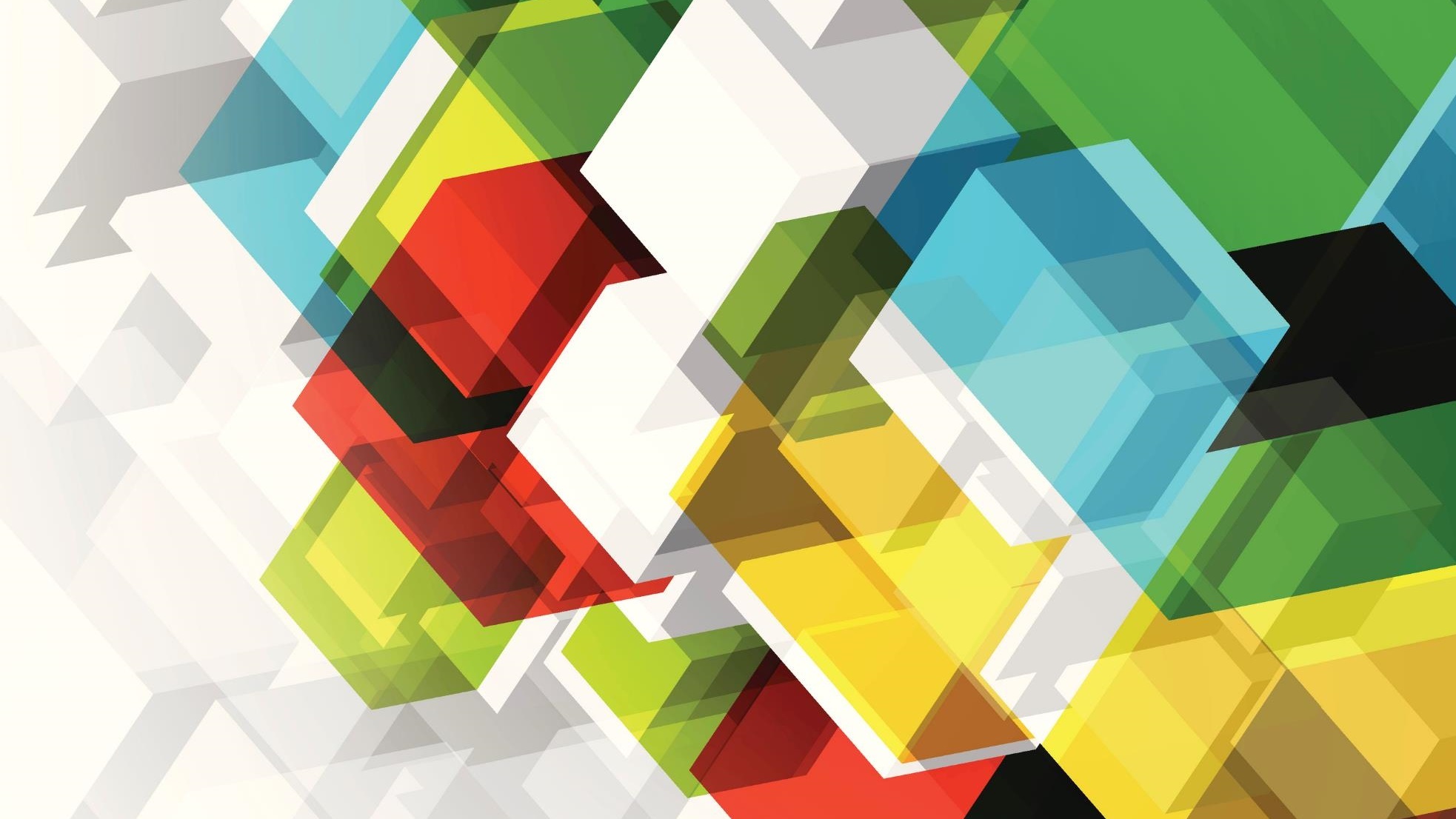 GASB 34
Kerry John Patten, CPA
May 13, 2020
GASB 34
Annual Financial Report
Independent Auditor’s Report
Management’s Discussion and Analysis
Basic Financial Statements & Notes
Government-wide on Accrual Basis of Accounting
Fund financials on Modified Accrual Basis of Accounting
Required Supplementary Information & Notes
Supplementary Information
Reports Required by Government Auditing Standards
Management Discussion & Analysis
Management’s explanation of the financial statements based on the government-wide information.  What does the information mean?

Issues that affected or will affect the financial health of the government institution.

Analysis of the results of operations.
Significant budget variances.
Capital Asset and Long-Term Debt activity.
Government-wide Financial Statements
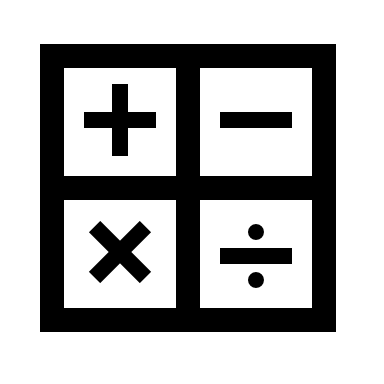 Government “taken as a whole” rather than by fund.
Accrual Basis of Accounting.

Statement of Net Assets  includes:
Capital Assets, Restricted, Unrestricted.
Long-term Liabilities, including Long-term debt.

Statement of Activities   includes:
Depreciation expense on the assets.
Measures “net (expense) revenue” for each function.

General Revenue (ad valorem taxes, special & extraordinary items) should be reported separately.

Fiduciary activities are not included here.
Fund Financial Statements
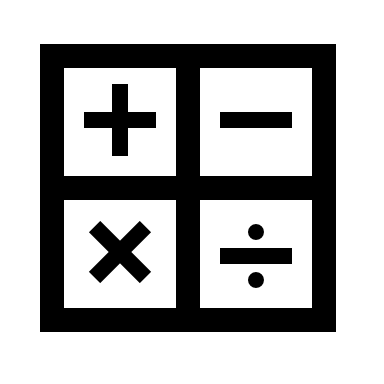 Reporting emphasis on General Fund and other individual major or important funds.

Modified Accrual Basis of Accounting.

Summary of Reconciliation to the Government-wide funds is required.  Common reconciling items include Capital Assets and Long-term Liabilities.

GASB 54 – Fund classification clarification and notes requirements.
Required Supplementary Information (RSI)
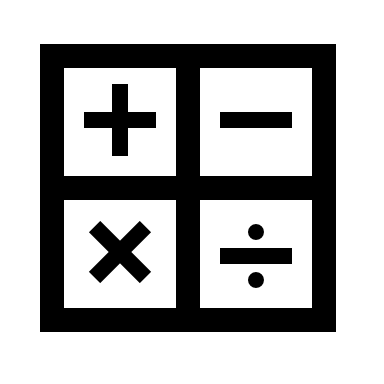 Must be presented immediately after the Notes to the Financial Statements.  

Required Supplementary Information (RSI) other than MD&A includes:

Budgetary Comparison Schedules

Newly required information is often placed here, i.e. pension information.
Capital Assets
Include all Capital Assets (within policy threshold) and Depreciation.
Infrastructure Assets  - depreciation not required if preserved.
Thank you for your attentiveness!
If there aren’t any questions, we can break for lunch!
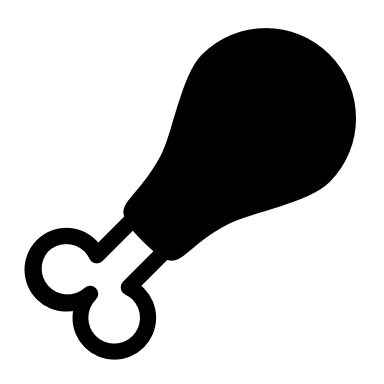